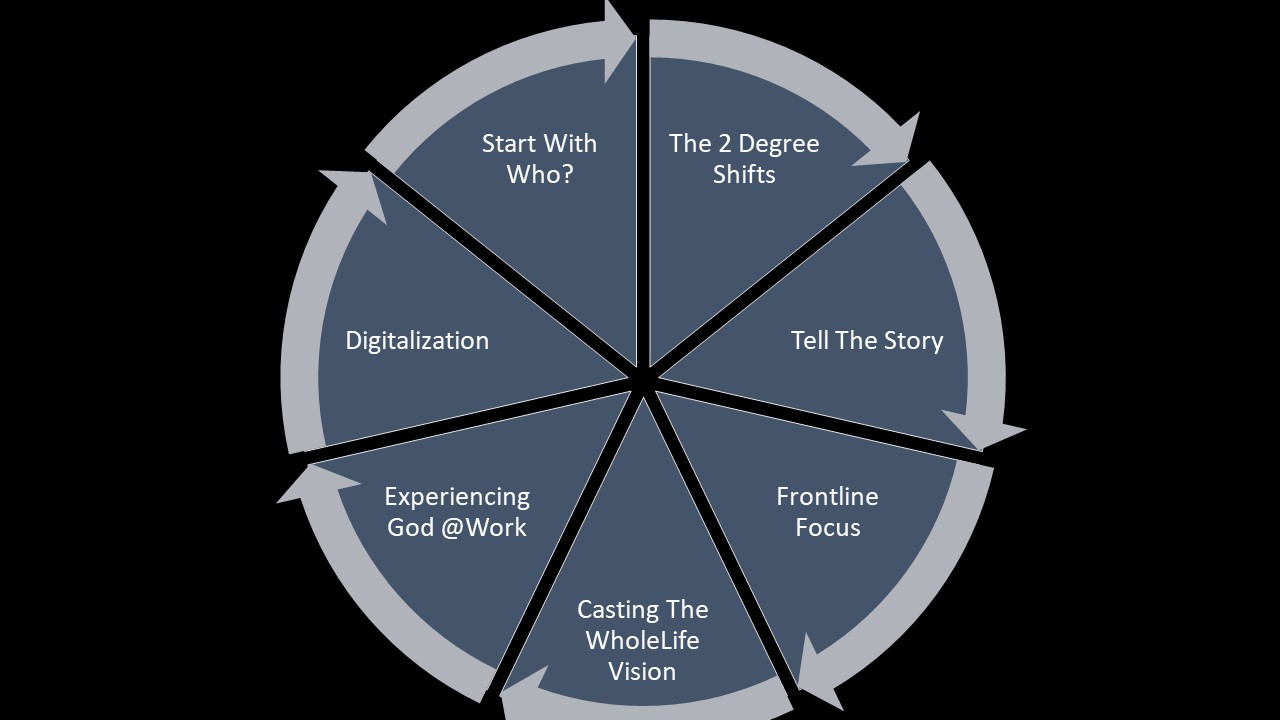 Mod.1
Mod.1
Mod.2
Portal
Mod.3
Enhancement
7 elements of the integration
Tell the Story
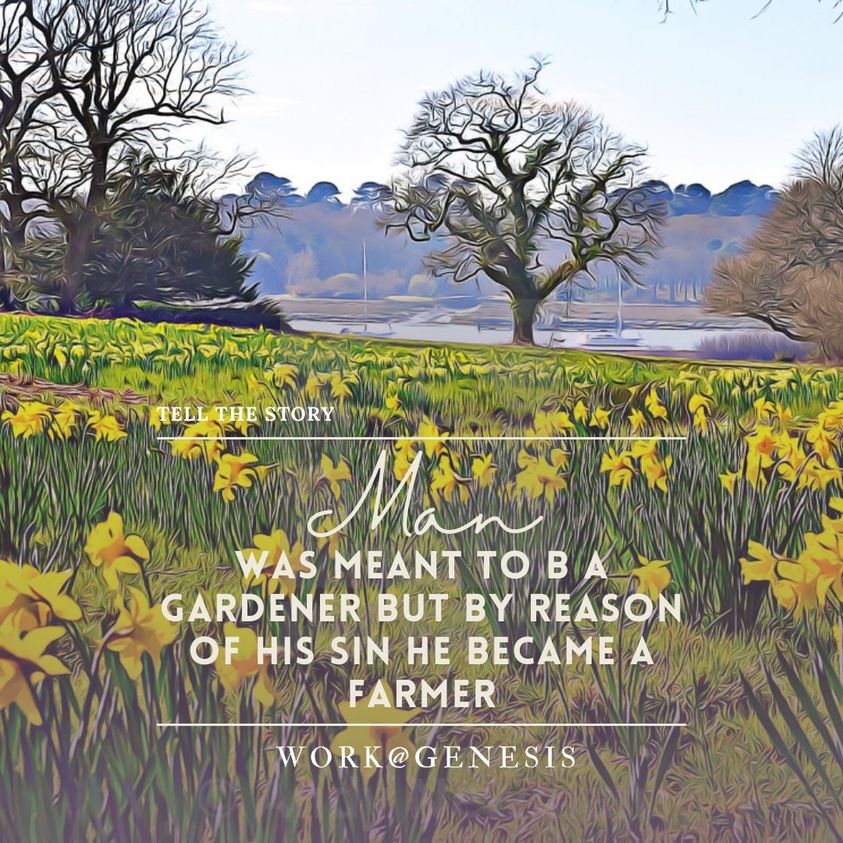 End
Beginning
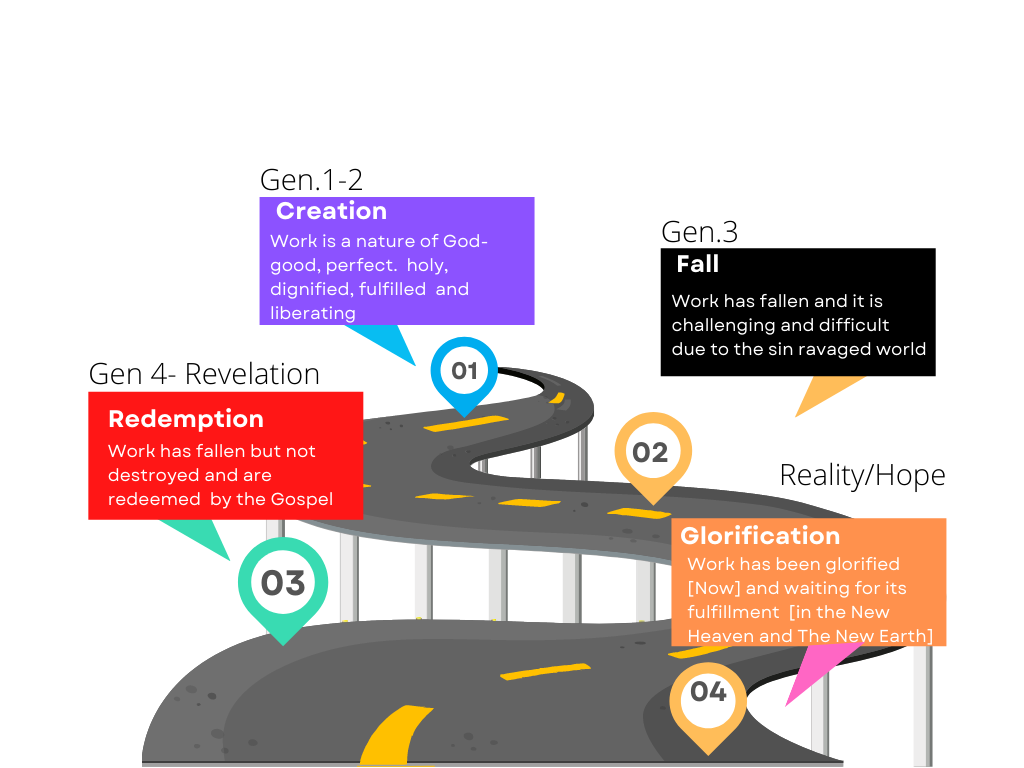 The 
Story
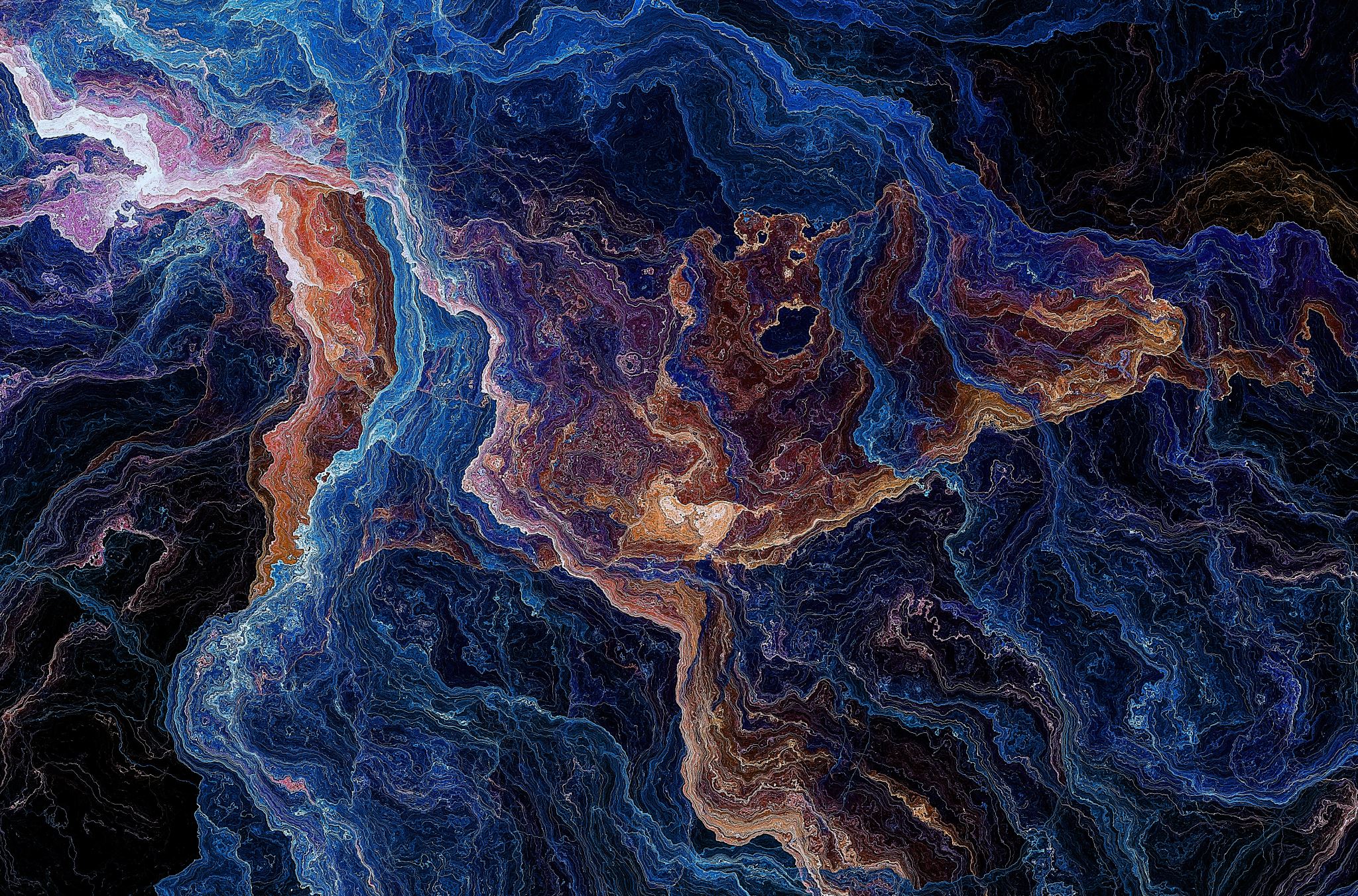 Your originalDesign, The Dignity of work, & the cultural mandate-Who?Why?
Work is not a product of the fall; work is seen performed by God at the creation. It is God’s inherent nature. God created work for a reason.
God at work, the Hebrew word mlkh is the same as human  ordinary work.
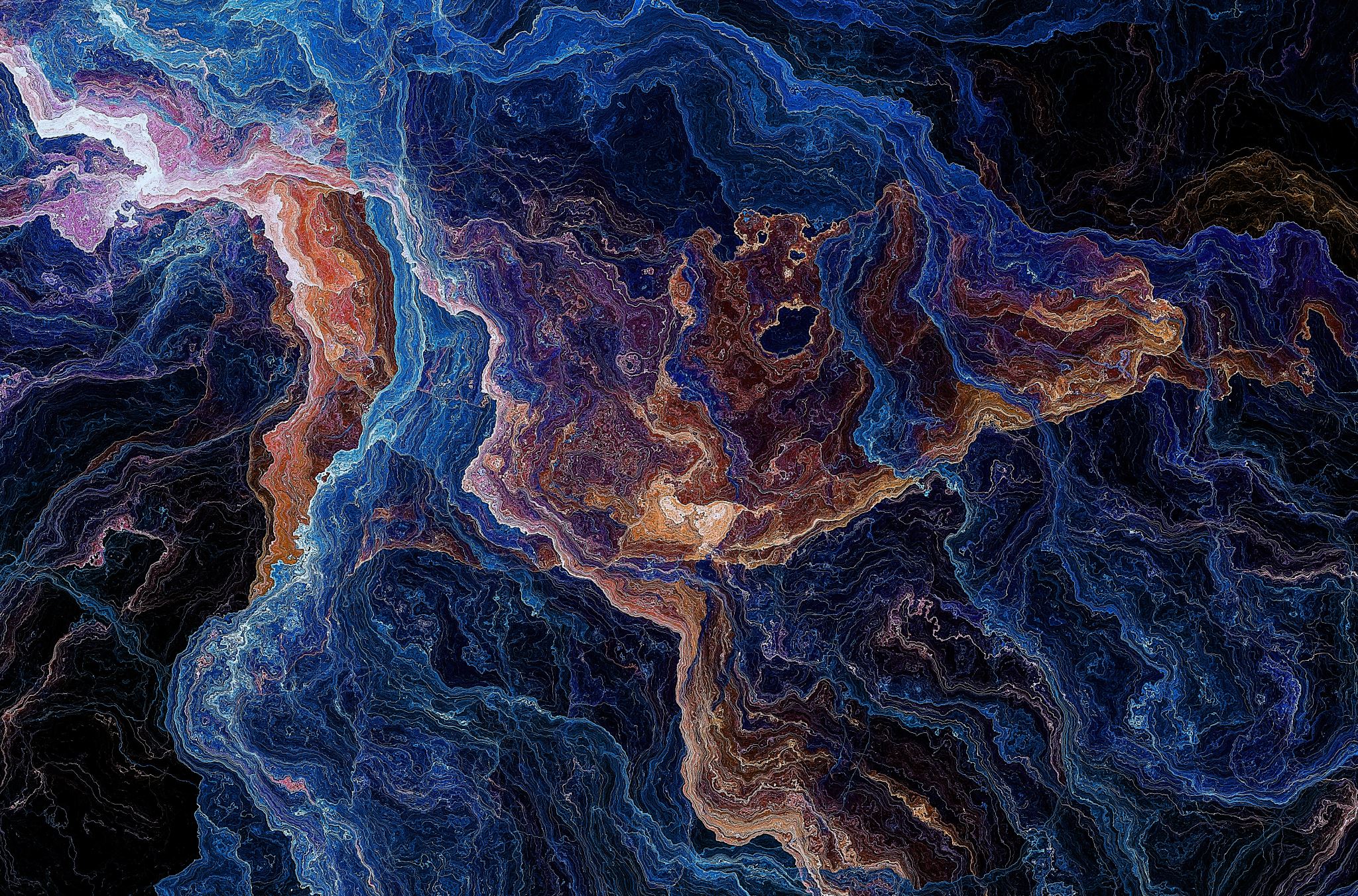 Your work matters to God and god matters to your work
Hence, your work becomes God’s work
Strategic Intent
In the beginningWho? Why?
Doing
Being
The Original Design addresses the ‘Who and Why’ quadrant of the strategic intent of the model. Understanding work helps to know who we are through our calling and the purpose of our life in Christ.
God created work as part of the blessedness of the garden. Work is not the product of the fall. Material world matters to God.
Work in its ‘truest sense’ gives meaning to life when it is subservient to God, and we are designed for it [through our vocation] to work.
We merely don’t need the money from work to survive, we need the work itself to thrive and live fully as human. Work is that important!
Without work life is Void….
Observation 1: work is a blessings and a necessity of life
Observation2: God the workerporter, builder,carpenter,
Fill… Subdue and Dominion- assertion of the will.
God love productivity and accountability [work], He only gave them seed bearing plants and fruits with seeds – cultivate (2:5) (we also corporation-rain brought by God) and they are to eat of them [1:29]. We need to take control and be accountable- this is part of our Job description- just like how God work at it. (1:2,4,7)
[2:5] God need human to cultivate them even the raw materials were in place. The garden is perfectly balanced and a resourced starting point- no as tamed as you think. God needed us to creatively cultivate it by working at it [1:30] with his as the creator (2:5).
God partner with human in cultivating the garden, to make it productive and he gave animals for them to rule over them- man named them, empowers them with authority [2:19-20] [1:28-30]
Fill and Subdue it and have dominion…[1:28]the job descriptions
But Remember: This is a stewardship role it does not  belongs to us! The principle which governed all work and business in the world! Stewards are not owner, but are ‘trustee”- where we manage another’s property or finances affairs [Gen.2:15- work and keep]
As trustee- how you manage, what is the goal and purpose must be clearly spell out- this is the scope of our work. [1:28-30 job description] 
Hence terminology like ‘capital, technology innovation, supply chain, operations, logistics, etc are his means of cultivation and we becomes Co–Creator to steward the creation.
Be humble to manage God’s resources and God’s world, don’t be greedy. Share the resources.
[1:28] Fill, subdue,dominionmake us…. A steward of his creation[vocation]
OBSERVATION 3:We are to imitate God[vocation]Inherit God characters, mindset, gifts and talentsCall and Charisma (gifts/talents) form the call in our life.
Cultivating would mean rearranging/reordering God’s resources (raw materials) in creativity and assertiveness- Gardener
If we are doing what God is doing, taking chaos, the raw materials, and make something beautiful- hence it is good and very good. then what we do must be good and very good and it matters.
What we are doing, brain surgery or sweeping the rubbish, fetching grandkids to school, our work becomes God’s work.
We are called to cultivate his creation by a clear purpose through our work who is both at the core of our design and with dignity fulfilling the cultural mandate- fill, subdued, and have dominion over….
[1:28] Fill, subdue,dominionmake us to Cultivate
Being in the Image of God (Called to him) = Dignity in our work: Doing God’s work
The problems with the Greeks: 
Demeaning view of work: Philosophers are better than manual labor- hierarchy of work is created, lower paying job, lower status work
Material world is evil. Be like the gods- be in contemplation rather than work, body is evil, spirit is good.
3. God only gave human a ‘job description’- an office [1:26, 28,2:19 Ps.8:4-8;James 3:7]. While plant  simple “teem and reproduce”, when we are called to subdue and have dominion!
Dignity of Work
Being made in the Image of God and Imitating him, we become his vice regents through our Call.
Being made in the image of God, given to royalties in Egypt and Mesopotamia, it was never applied to common people! but the bible called everyone royalty for all are created in His image.
Even manual labors are dignified, God does ‘manual labor’ by forming man from the dust and plant a garden (Gen.2:8). Soil his hand…
God came into the world-
Greek: Philosopher King, Romans: State-man, but in the Bible, Christian God came as a carpenter (worker).  
Material world is not evil, was corrupted due to sin, and God is renewing it, to sustain humanity and bringing it into perfection.
Dignity of Work
Observation 4: work is in our design: the Freedom of work- via  a constraint conceptwork and rest Rhythm
Hence limit allow us to live out our designs, so that we enjoy freedom,
The work and rest rhythm is important. Rest is not the absence of work, but an attitude of the mind or soul in which you are able to contemplate and enjoy things as they are in themselves, without regards to their value or their immediate utility (purpose) – Pieper.
You will not have a meaningful life without work and rest, but you cannot say that your work is the absolute meaning to your life. [Paradox of work]
Work is in our design: Freedom of work- constraint
Leisure is the condition of considering things in a celebrating spirit…. Leisure lives on affirmation. It is not the same as the absence of activity…. It is rather like the stillness in the conversation of lovers, which is fed by their oneness…. And as it is written in the Scriptures, God saw, when “he rested from all the works that He had made” that everything was good, very good (Genesis 1:31), just so the leisure of man includes within itself a celebratory, approving, lingering gaze of the inner eye on the reality of creation. Sit back and admire our work…. Work is meaningful.
Quote: Pieper says leisure [rest] means:
Did God create food only to provide for necessity [nutrition] and not also for delight and good cheer? So too the purpose of clothing apart from necessity [protection] was comeliness and decency. In grasses, trees, and fruits, apart from their various uses, there is beauty of appearance and pleasantness of fragrance…. Did he not, in short, render many things attractive to us, apart from their necessary use? John Calvin.
how do you valuework +rest rhythmGive example!
What about when you say? ‘I hate my work’ Do you know what you hate about it?- burdensome, toil
[It] is that work is not, primarily, a thing one does to live, but the thing one lives to do. It is, or it should be, the full expression of the worker’s faculties …. the medium which he offers himself to God –Dorothy Sayers
Christian understanding of our work